IEEE Volunteering and Reporting Tools
Mallellu Sai Prashanth
Webinar ad Training Coordinator, IEEE R10 Student Activities Committee
Collabratec Coordinator, IEEE R10 SAC
1
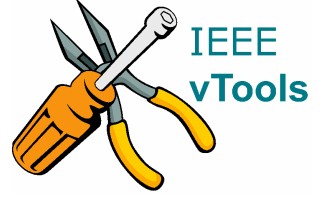 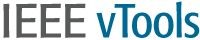 Overview of “MyIEEE”
myIEEE
Why? 
Saves you time to find resources
IEEE information personalized to your technical, demographic, and geographic interests

     To do…
Visit www.ieee.org/myieee, and log-in using your IEEE Account
Familiarize yourself with myIEEE’s navigation and features
Customize your myDesktop with a selection of any myIEEE modules/gadgets
Locate link to ‘myAccount’ in navigation header area
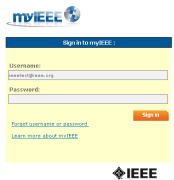 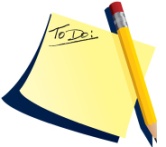 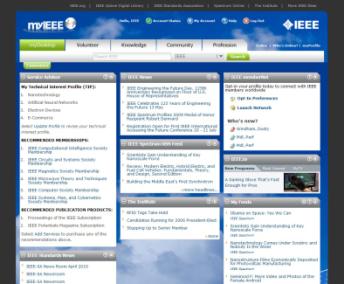 [Speaker Notes: Knowledge
All IEEE members receive the award-winning IEEE Spectrum magazine - and exclusive access to IEEE Spectrum Online - plus online access to IEEE Potentials magazine. IEEE members have online access to the tables of contents and expanded abstracts from more than one million IEEE documents, along with full-text searching of the entire IEEE collection. IEEE members also receive exclusive member subscriptions rates on the journals, and discounts on the purchase of conference proceedings, standards, and books. 

Community
No matter where you live, IEEE is there, with more than 300 local IEEE sections, 1,300 technical chapters, and 300 annual IEEE conferences worldwide. As a member, you'll have the opportunity to attend your local section or chapter meetings, volunteer for leadership positions, or attend a conference to meet industry leaders and practitioners, encounter the latest research, and present your papers to an international audience. 

Profession
IEEE career and employment resources offer great opportunities for IEEE members. Whether you are a job seeker, consultant or entrepreneur, the IEEE Job Site, Consultants Database, and career publications offer you the edge you need to succeed. IEEE also offers technical and professional online courses from the top universities and corporate educational institutions at exclusive discounts for IEEE members.]
Bringing it all together… myIEEE™
myIEEE is a one-stop, personalized web portal providing IEEE members with convenient access to IEEE’s web based member benefits and account information.
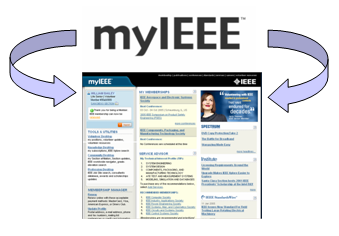 Connect with your local IEEE Section

Desktop navigation w/personalized benefit access

Society memberships and conference updates

Latest news from IEEE Spectrum, IEEE Standards, and The institute Direct and seamless access into membership account

Addition of online membership directory in 4Q-2006
[Speaker Notes: Learn more about myIEEE - http://www.ieee.org/portal/web/membership/IEEEtv/about.html

IEEE.tv is an Internet broadcasting network made possible by the members of IEEE.

IEEE.tv produces and delivers special-interest programming about technology and engineering, and is available in two versions:
 IEEE.tv Member/Basic - Programming that is an exclusive benefit of IEEE membership, offering more technically-advanced topics impacting industry and the engineering community.
 IEEE.tv Public Access - Programs that are free to the general public, offering information and guidance about careers in technology and engineering, topics of public interest, and introductions to new IEEE products. 

IEEE.tv can be launched from http://www.ieee.org/portal/web/membership/IEEEtv/about.html, and is also accessible from myIEEE, the members-only portal.

Featured Programs - http://www.ieee.org/portal/web/membership/IEEEtv/about.html]
Students can Experience
IEEE Student Job Site
Humanitarian Programs
IEEE Xplore
Association with IEEE Brand
IEEE Member Digital Access
Today’s Engineer
Travel Services
Merchandise
IEEE-USA EBooks
Microsoft Software for Students
myIEEE IEEE MemberNet
IEEE Contact Center
Insurance Services Upgrade Membership
IEEE Standards
IEEE Societies
eBook Classics
Scholarships
Member Discounts
Local Meetings
IEEE Potentials
IEEE Women in Engineering
ShopIEEE
IEEE Conferences
Online Communities
The Institute
IEEE Spectrum  

LinkedIn Group
Membership CardPublic Policy Awareness  Employment Navigator
IEEE.tv
Volunteering
IEEE Email Alias
5
SB Hierarchy
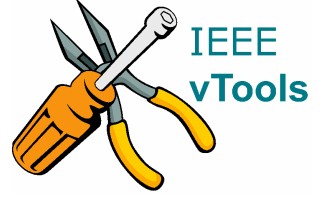 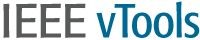 Officer Reporting
Sign in
Select “Manage Officers”  to view and report officers  for an organizational unit.
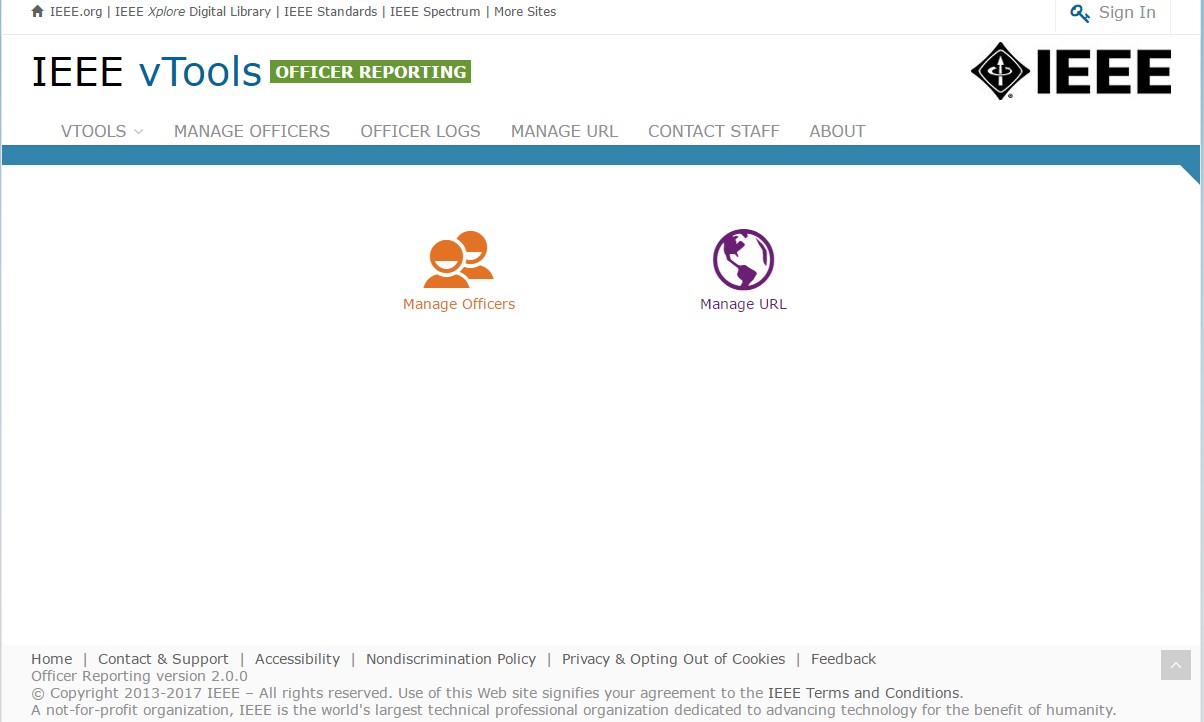 You must  be signed  in to report  officers or  manage a  URL.
Select “Manage Officers”  to view and report officers  of an organizational unit.
8
Select Organizational Unit
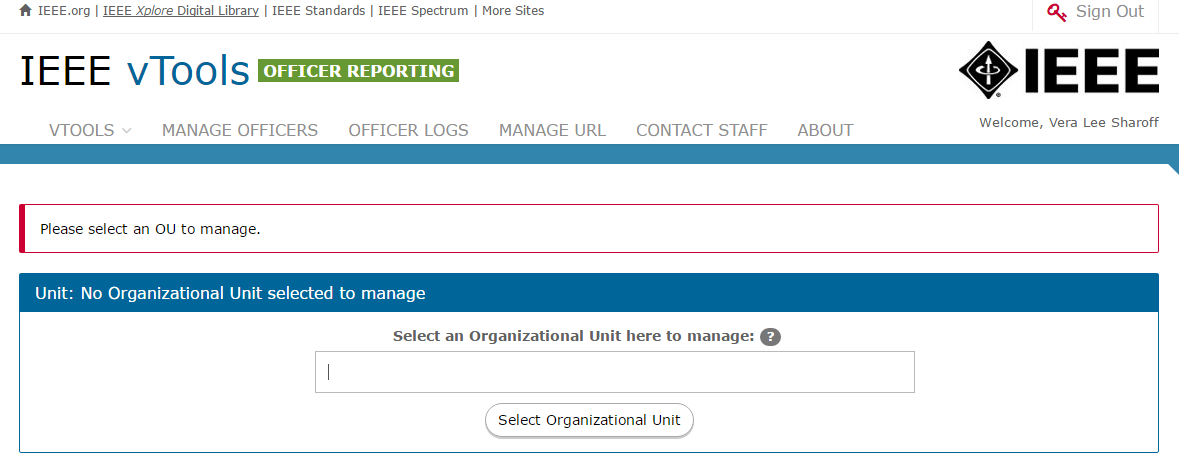 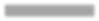 Enter name/SPO ID or Geocode
of organizational unit in text box.

A list of matches will be shown.
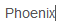 Click on name in list to  select organizational unit  and retrieve officer  roster and URL.
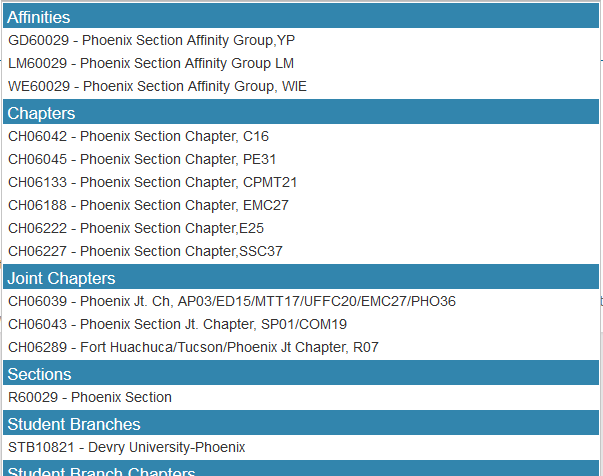 9
Manage Officers -  Organizational Unit roster
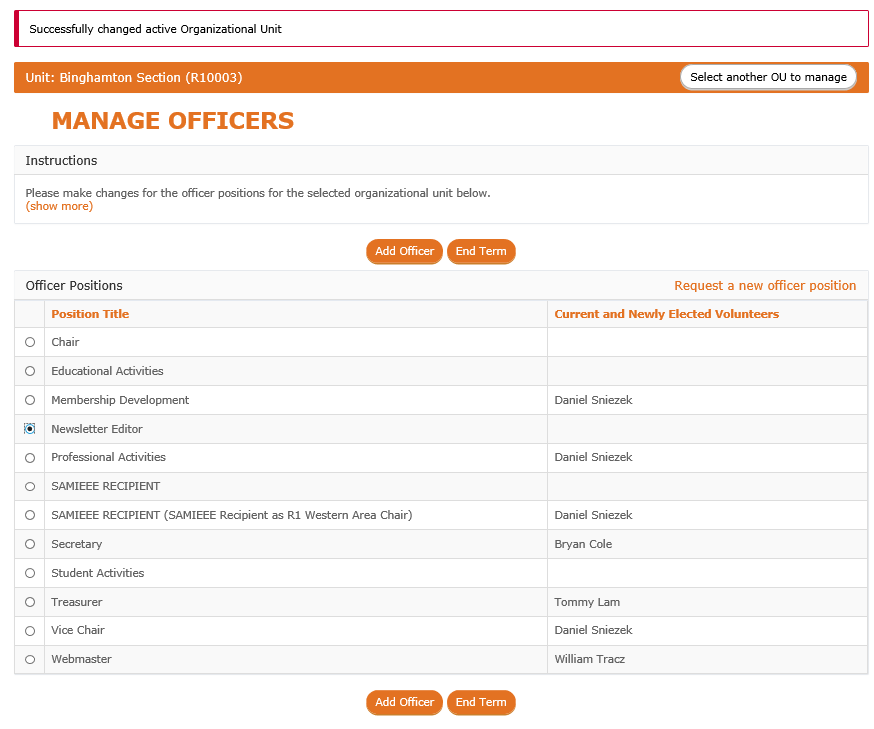 MANAGE OFFICERS
– Allows you to view officers, add a new officer and end term  of an individual officers for a selected position in the  organizational unit selected.
Select Position and click on “Add Officer” to  add a new officer to selected position.
10
Add Officer number and term date
Enter member number and
Term Start Date.
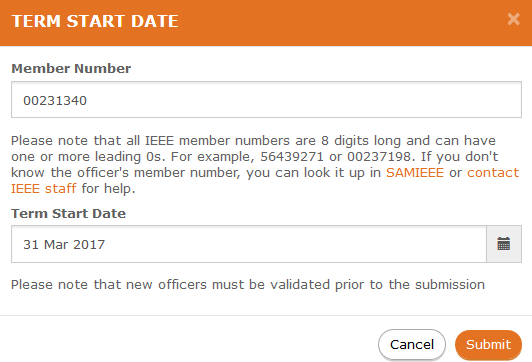 Click on “Submit”  to validate.
The system will retrieve member data  and validate that (s)he is eligible to serve  in the position based on IEEE rules.
Confirmation.
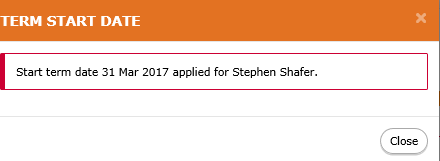 11
Manage Officers -
Pending changes for a position
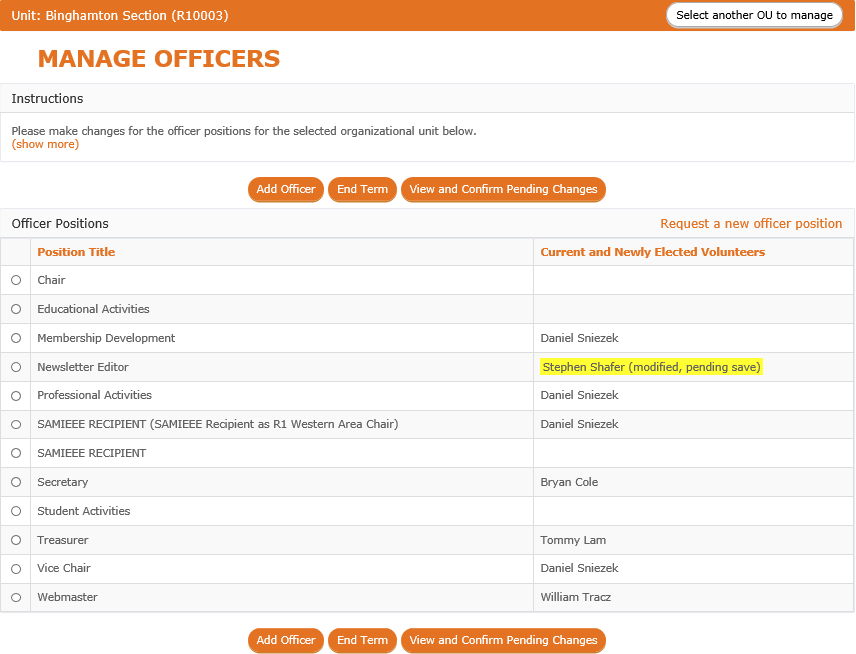 Select “View and Confirm Pending Changes” to review  and submit changes.

Note multiple changes can be made before clicking on "View  and Confirm Pending Changes".
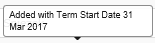 Officer name is now highlighted to show  changes are pending.
Note – tooltip includes details of change.
12
Manage Officers -  Confirm Officer Changes
If you are an officer of the organizational unit in which this report is for, your changes will be made immediately.  Otherwise, changes will be reviewed by staff before taking effect.
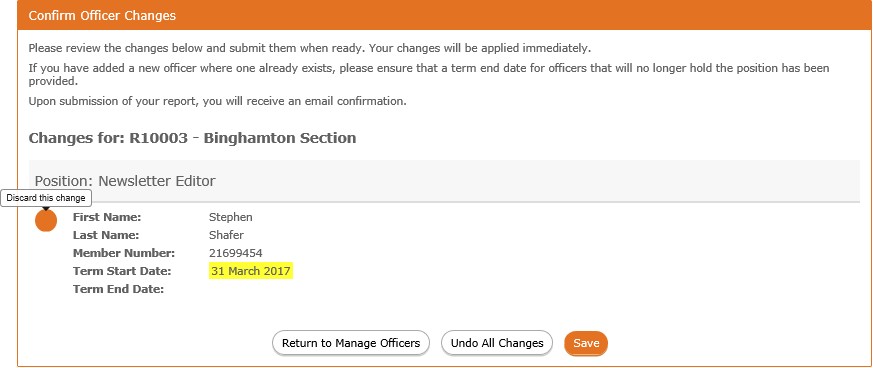 A list of changes will  be shown.
Click “Save” to confirm all changes.
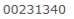 Click “Undo All Changes” to discard  all pending changes.
13
Manage Officers -  Confirmation of report
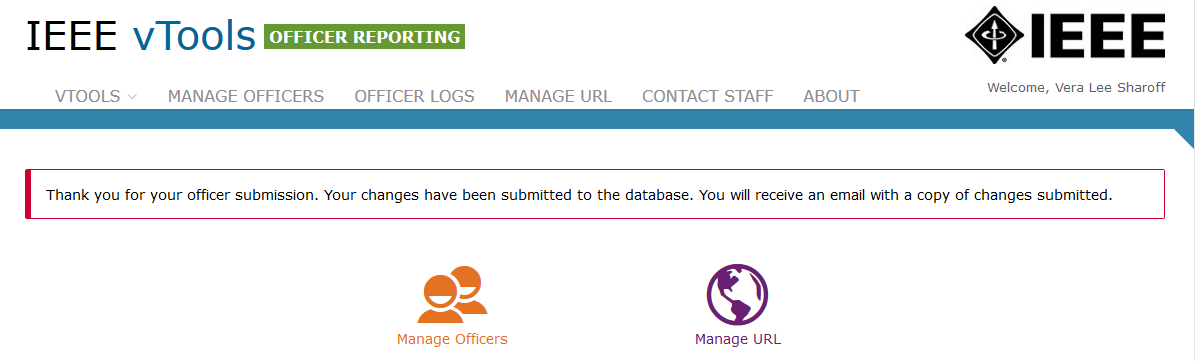 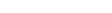 14
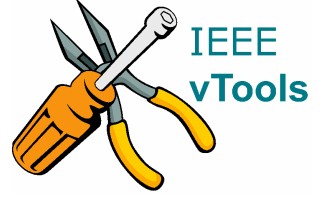 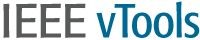 Publish an Event through Vtools
Publish An Event
You must  be signed  in to  create/edit  an event.
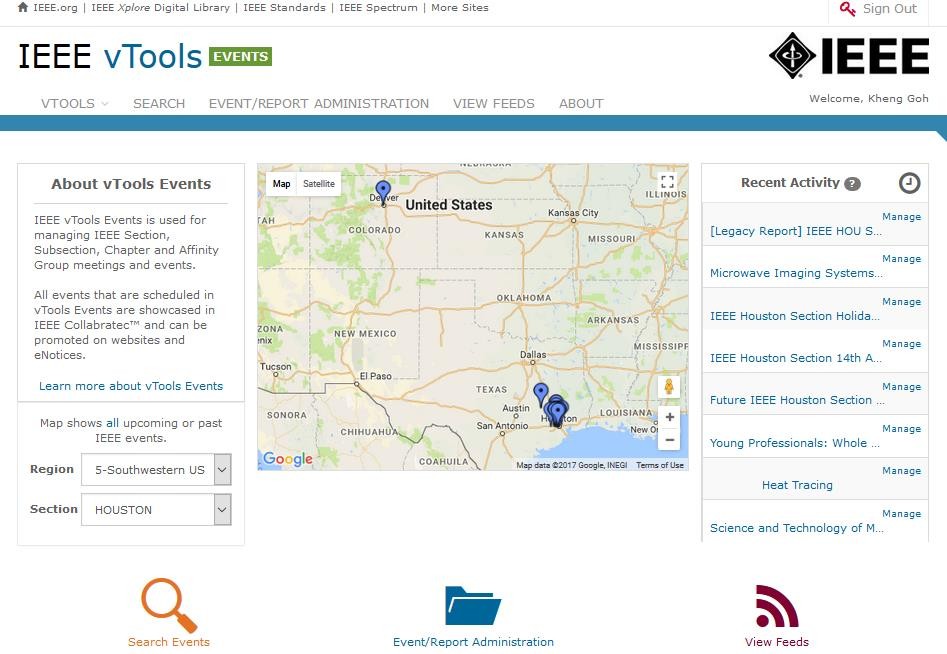 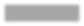 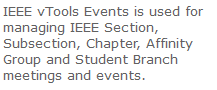 Select “Event/Report  Administration” to access  volunteer options – Schedule a  New Event
Click	on	the	“Event/Report  Administration” icon.
3
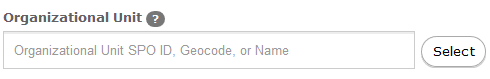 Edit Event – Save &	Publish
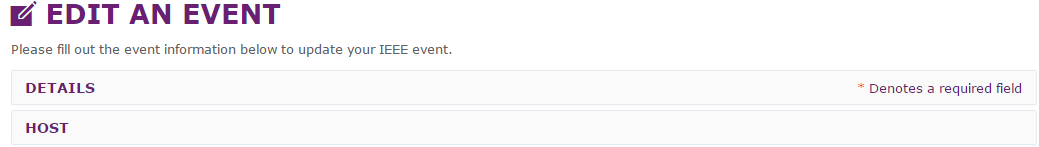 Edit a draft event and publish it by clicking ‘Save & Publish’
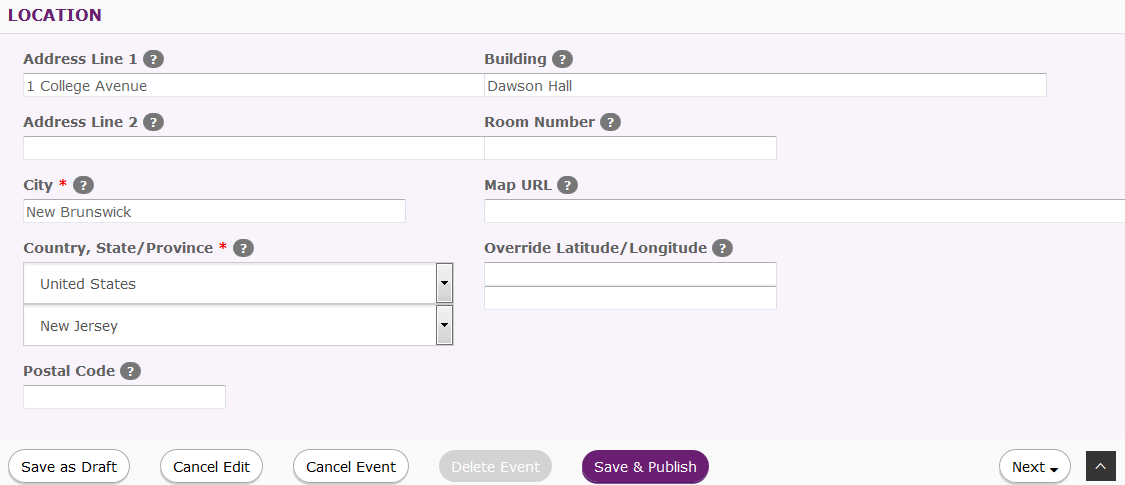 Click on “Save & Publish” to save and publish the event.
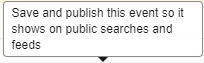 4
Save Published Event as Draft
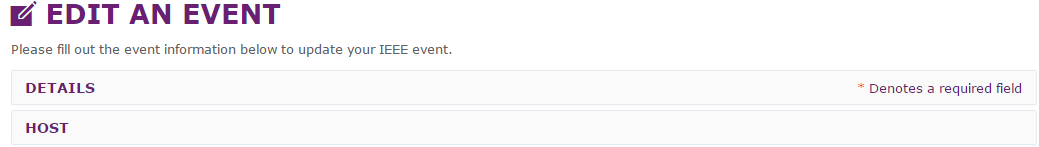 Save published event as a draft event.
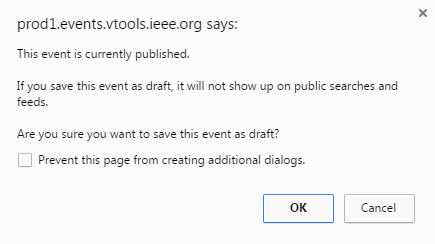 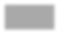 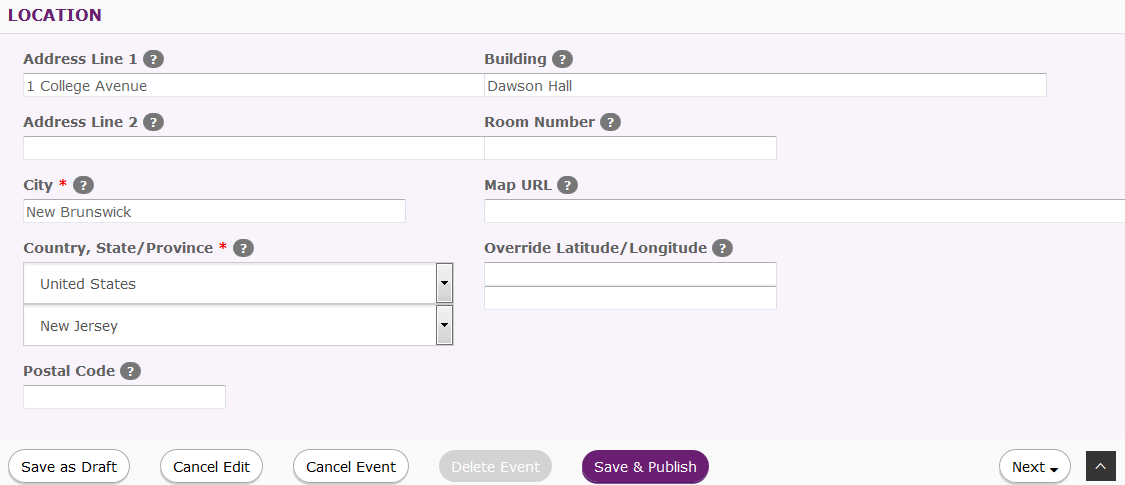 5
Click on “Save as Draft” to save the event as draft.
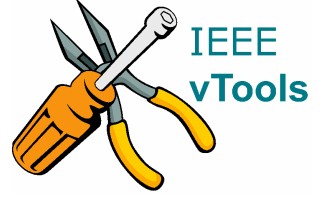 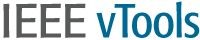 File a Report for an Existing  Event – Recent Events tab
Recent event	- File Report option
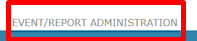 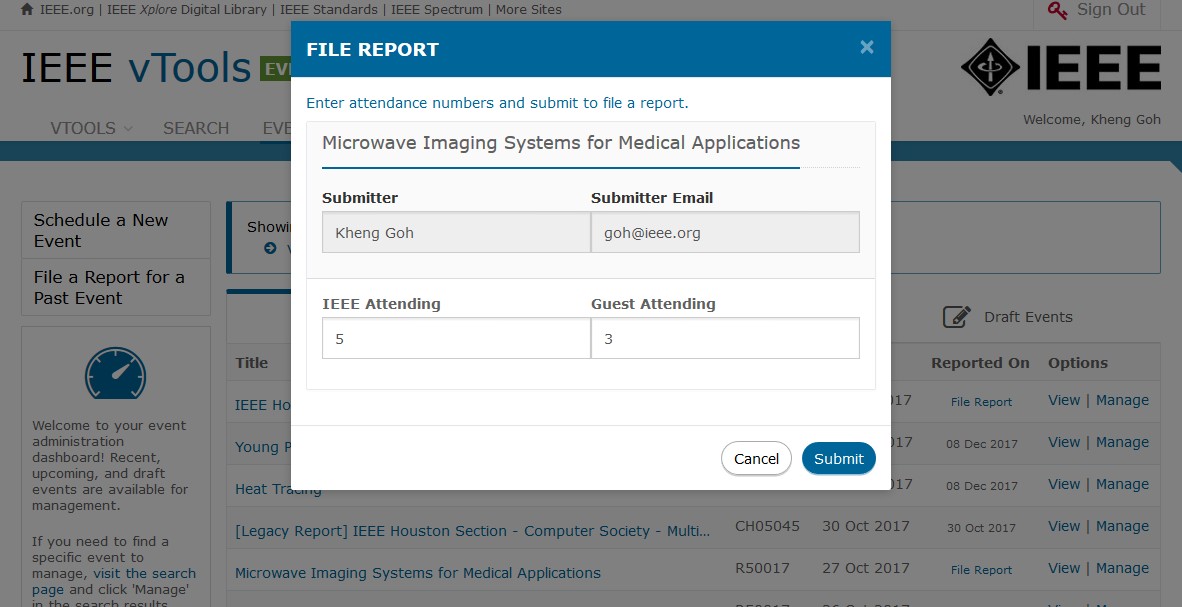 Enter
attendance
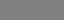 Click on “File Report” to open  report.
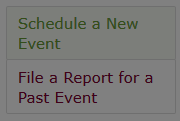 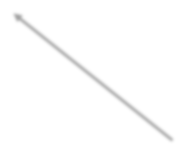 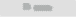 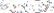 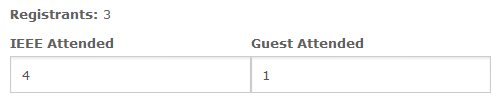 3
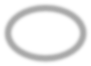 Recent Event – File Report
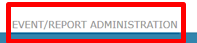 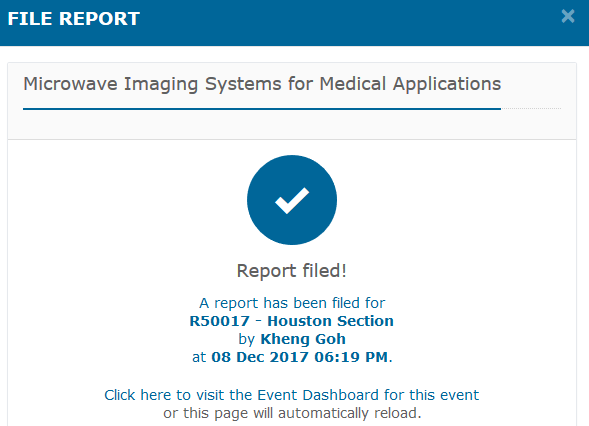 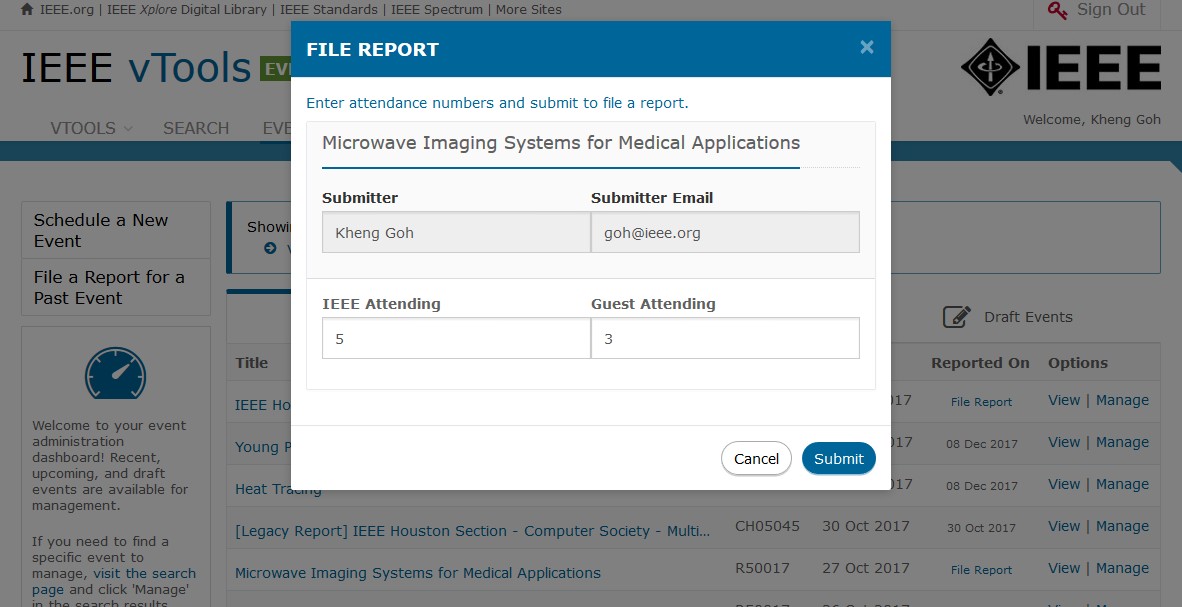 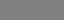 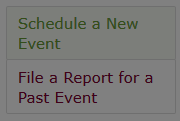 Note - you may edit the event and report up to 7 days from the
submission date.
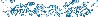 4
If you need help, send email to l31-help@ieee.org for assistance.
Recent Events	- Report Information
You must  be signed in  to file a  report.
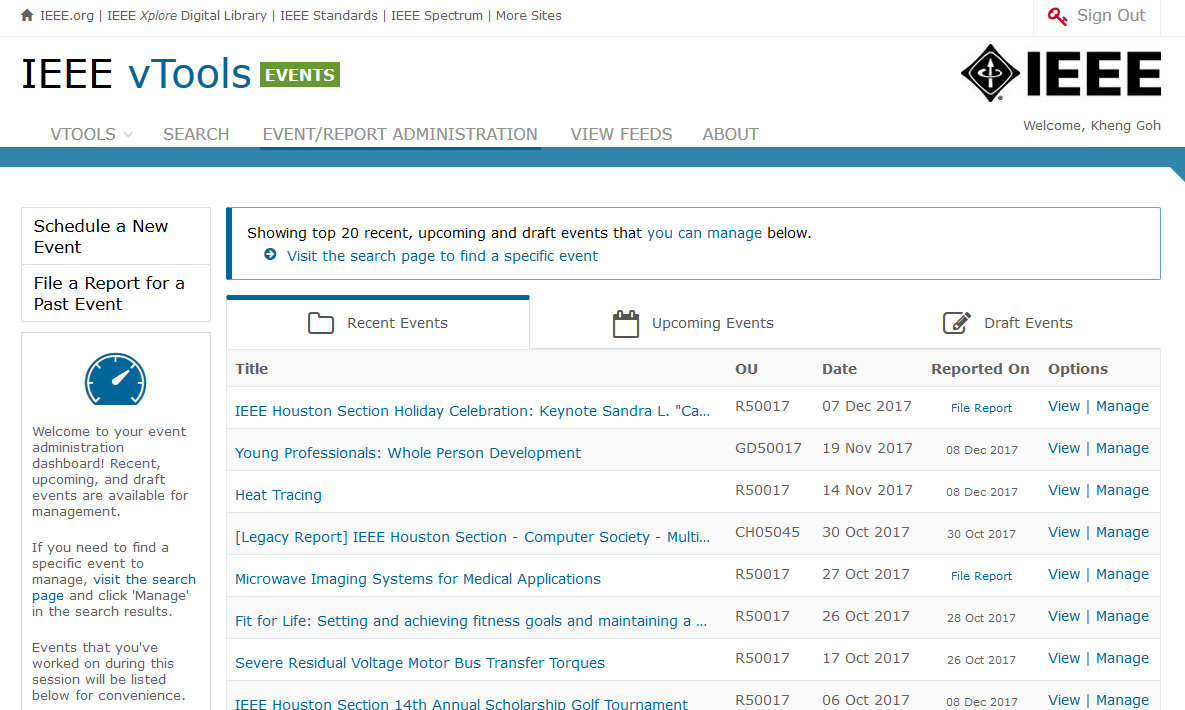 The	Reported	On	option	“File  Report” opens report (L31).
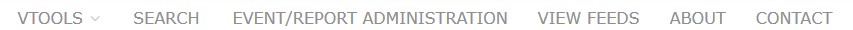 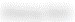 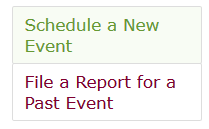 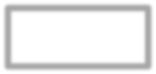 Date indicates  when a report has  been submitted.
5
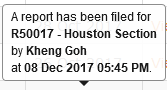 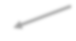 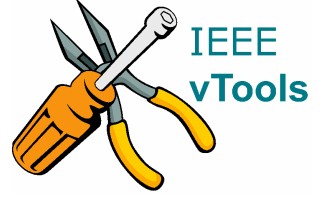 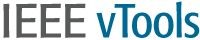 Student Branch Annual Plan Reporting
Sign In
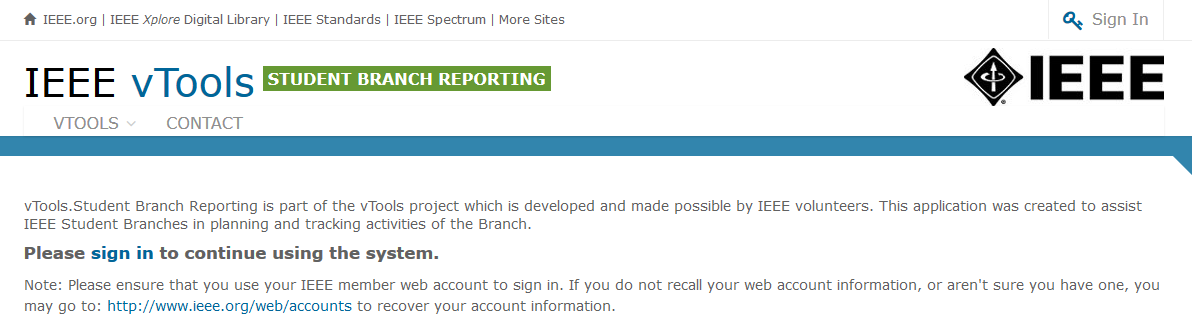 You must  be signed  in to access  volunteer  options -  create a  new annual  plan.
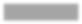 24
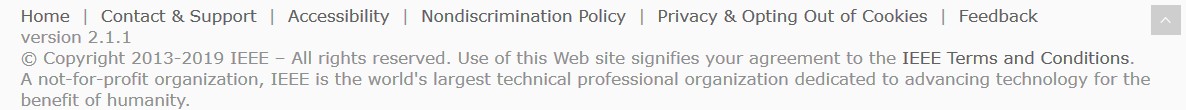 Student Branch Annual Plan
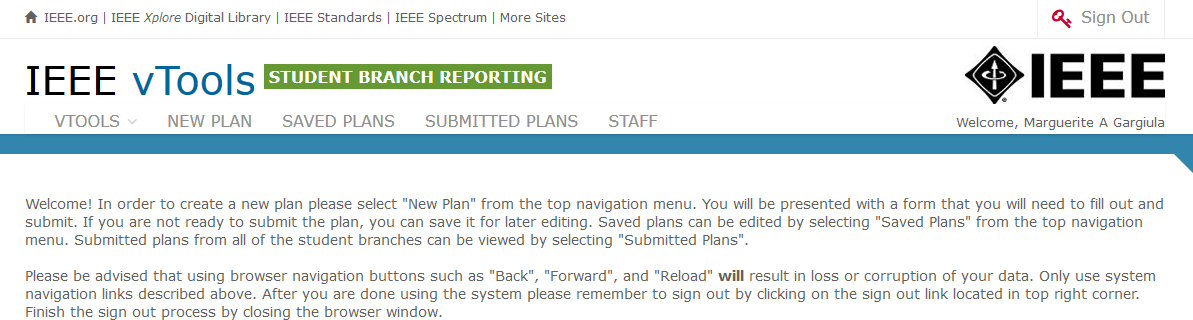 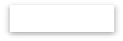 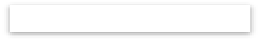 Click on ‘Submitted Plans’ to
view and download PDF version.
Select “New Plan” to open new  plan form.
Click on ‘Saved Plans’ to edited  plans that have been saved and  not submitted.
25
New Annual Plan
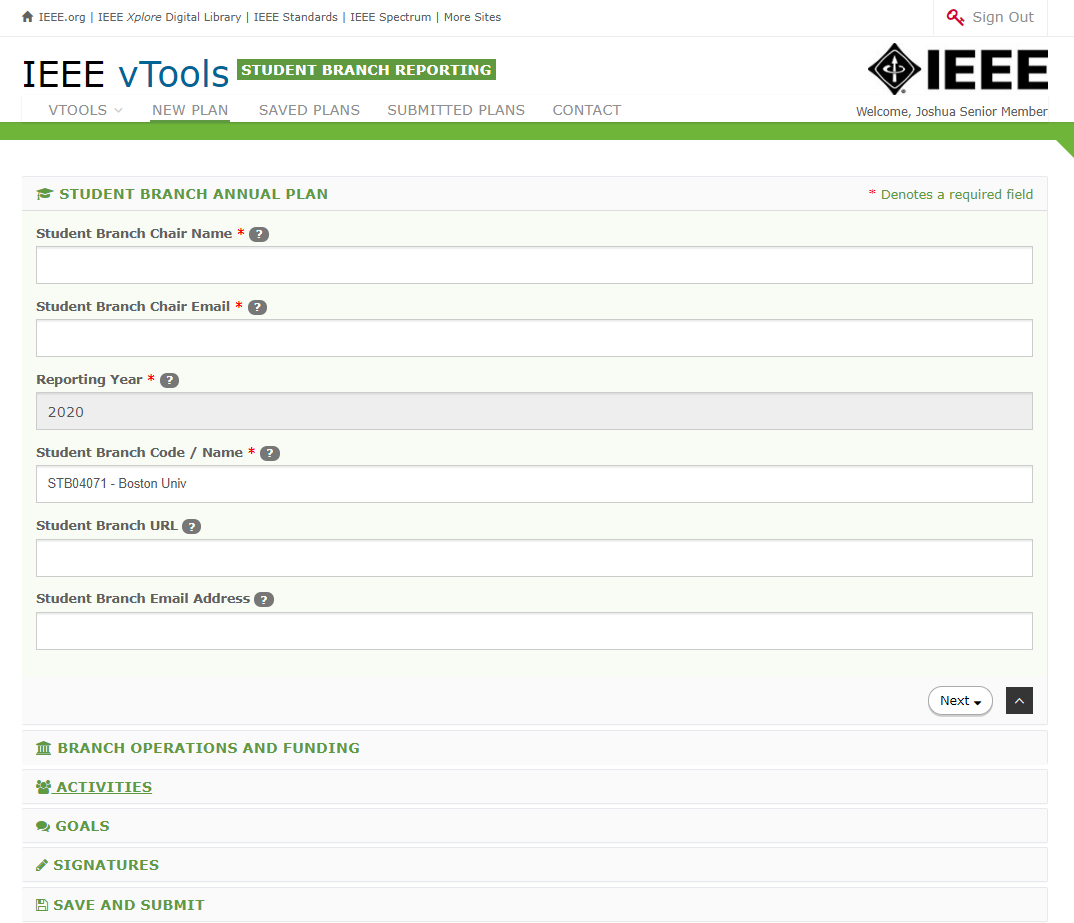 Note: Fields marked with an asterisk (*) are required.
For additional help, hover cursor over  question mark (‘?’) for hints.
26
Student Branch Code / Name
Note: Fields marked with an asterisk (*) are required.
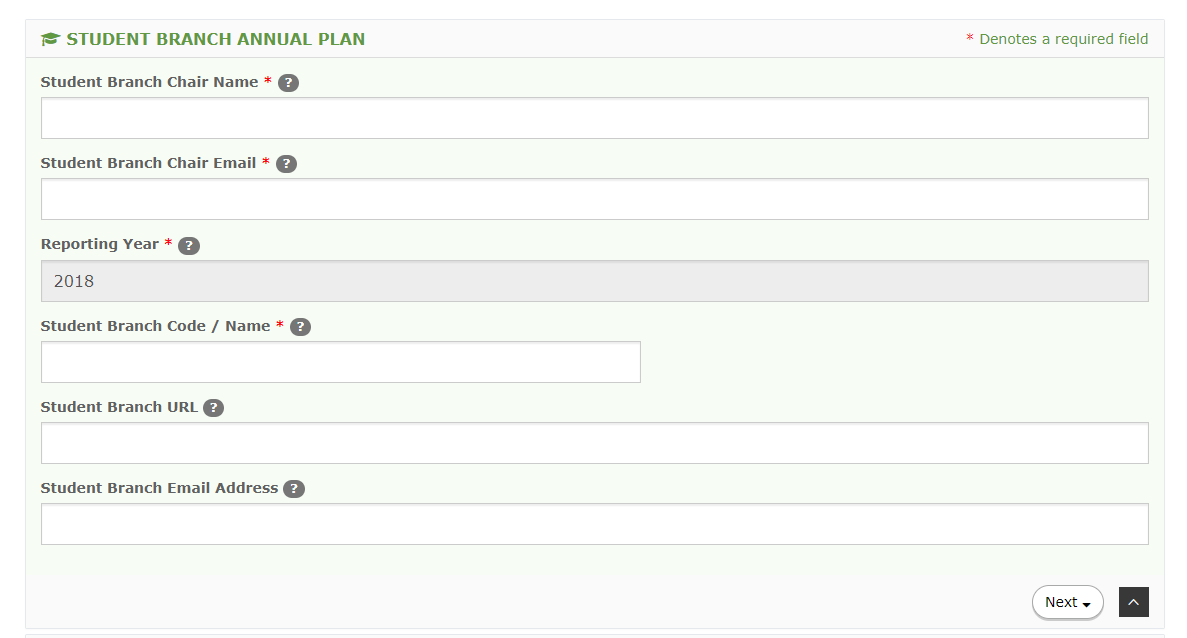 Student Branch Annual Plan –
Reporting Year is be read only.

Student Branch Code / Name –
Value displayed will be based on volunteer  signed in.
For additional help, hover cursor over  question mark (‘?’) for hints.
27
Saved Plans
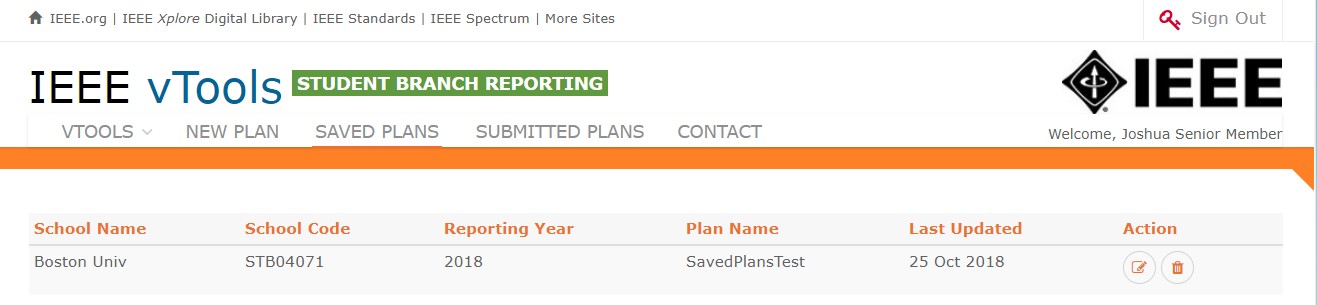 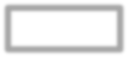 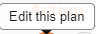 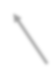 28
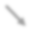 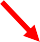 Click on “Schedule a New Event” to  open event form.
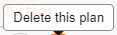 Submitted Plans (Search by Name,  Reporting Year and download PDF)
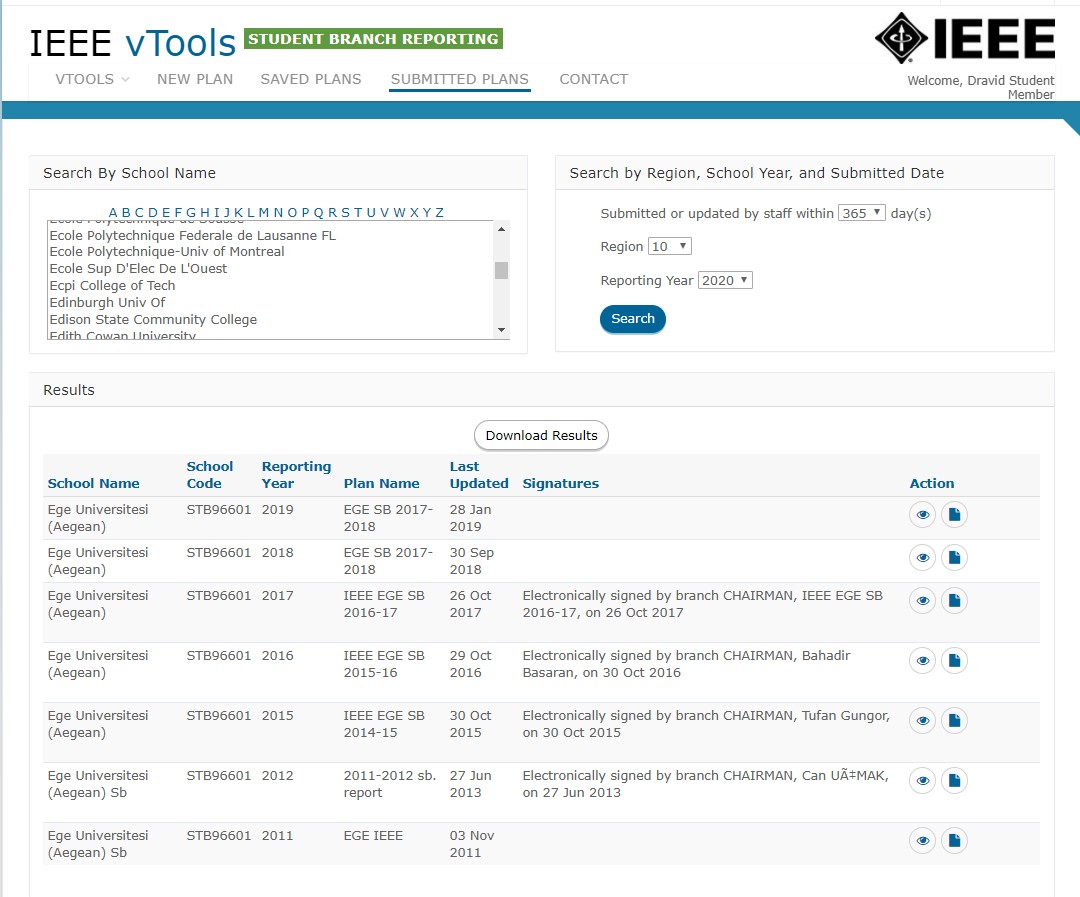 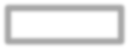 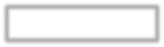 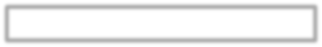 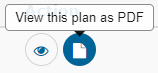 29
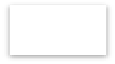 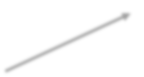 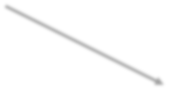 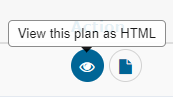 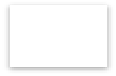 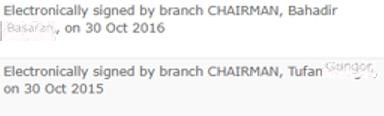 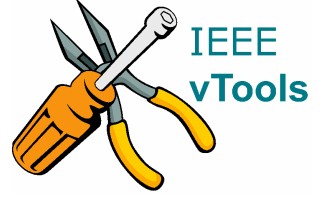 IEEE Collabratec
IEEE Collabratec
IEEE Collabratec builds upon those features and offers more ways to access information and people.

Distinct professional identity, through your professional profile and IEEE Member badging
Access the IEEE Member Directory, a listing of over 250,000 members
Member-only searching criteria: Discover other members in your local Section/Region
Participate in IEEE Mentoring program
Access to members-only communities and IEEE-sponsored communities on hot topics
Take advantage of groups by creating more groups with a larger number of participants per group
Personalized certificate of IEEE membership available for PDF download and display, refreshed annually
31
Key Elements
Umbrella Message:   integrated experience, new tool, digital connection, collaboration, community, creation, tools to aid publishing, global engineering/technology focus, distinguished, one suite/hub
Members:  networking, connecting, career development, assist production, new opportunities, one suite/hub
Volunteers:  easier process to connect, get things done, engagement, one suite/hub 
Authors/Researchers:  easier workplace, time saver, assist productivity, collaboration, connection, one suite/hub
Institutional Customers / academia:  added value; collaboration, global, connection, teams without boundaries, time saver, assist productivity, easier workplace, one suite/hub
Institutional Customers / corporate:  proprietary communities; multi-faceted collaboration, teams without boundaries, free tools, time saver, assist productivity, one suite/hub
Technical Activities:  community builder; build and manage professional network, knowledge sharing, technically current, one suite/hub
3/22/2021
32
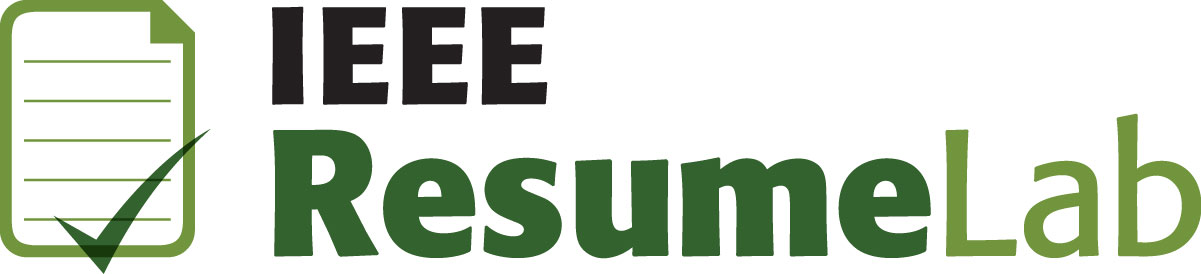 IEEE Resume Labs
Resumes

Letters

Portfolio

Assessments

Mock Interviews

Video Resumes
ResumeLab Continued..
Prepare for your future employment using IEEE ResumeLab:
Visit www.ieee.org/resumelab.
Sign in using your IEEE Web Account.
Create your IEEE ResumeLab profile. The information you enter into 
IEEE ResumeLab can be different from that used on IEEE.org. 
To allow better customization of your resume and other resources, it 
will not be connected to your member record.
Begin exploring the benefits of IEEE ResumeLab!

NOTE:
ResumeLab is available to IEEE members of any grade at no additional cost. 
Some features require a computer webcam and high-speed internet connection.
Document Center
Log in with your IEEE.org username/password
Complete profile
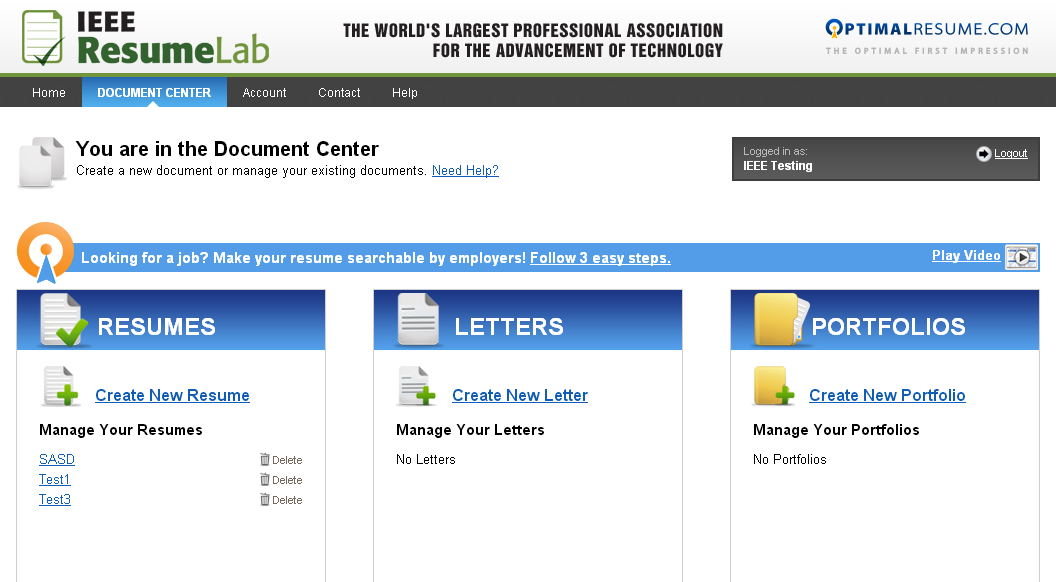 Stay current with the IEEE…
Officer Reporting:   https://officers.vtools.ieee.org/ 

Activity Reporting: https://sbr.vtools.ieee.org/ 

Student Benefits:    www.ieee.org/students 

Webinar trainings:  http://bit.ly/ieeewebinars

Meeting submission  L31 : https://meetings.vtools.ieee.org/main
37
Contact IEEE Student Services…
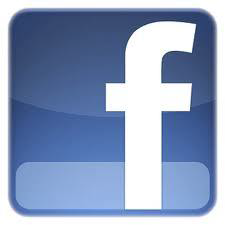 Global Student Facebook Page:
https://www.facebook.com/IEEEStudents?ref=hl
 
Website: IEEE Students: 
www.ieee.org/students 

E-mail: student-services@ieee.org 

Twitter: www.twitter.com/IEEE_Students
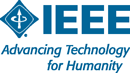 38
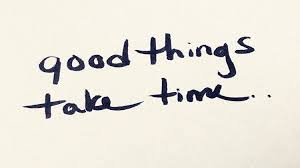 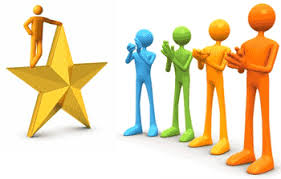 Patience AppreciateRecognitionRewardAward
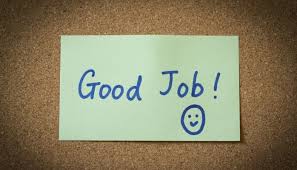 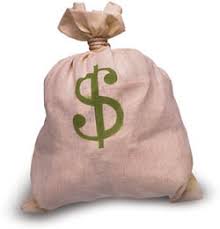 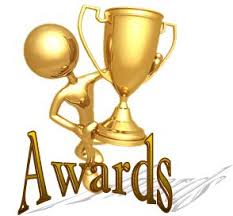 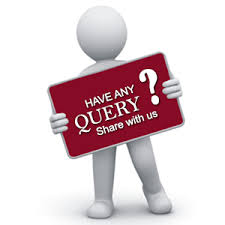 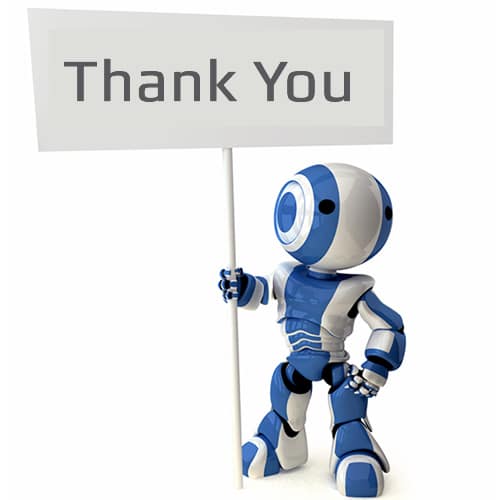 saiprashanth08@ieee.org